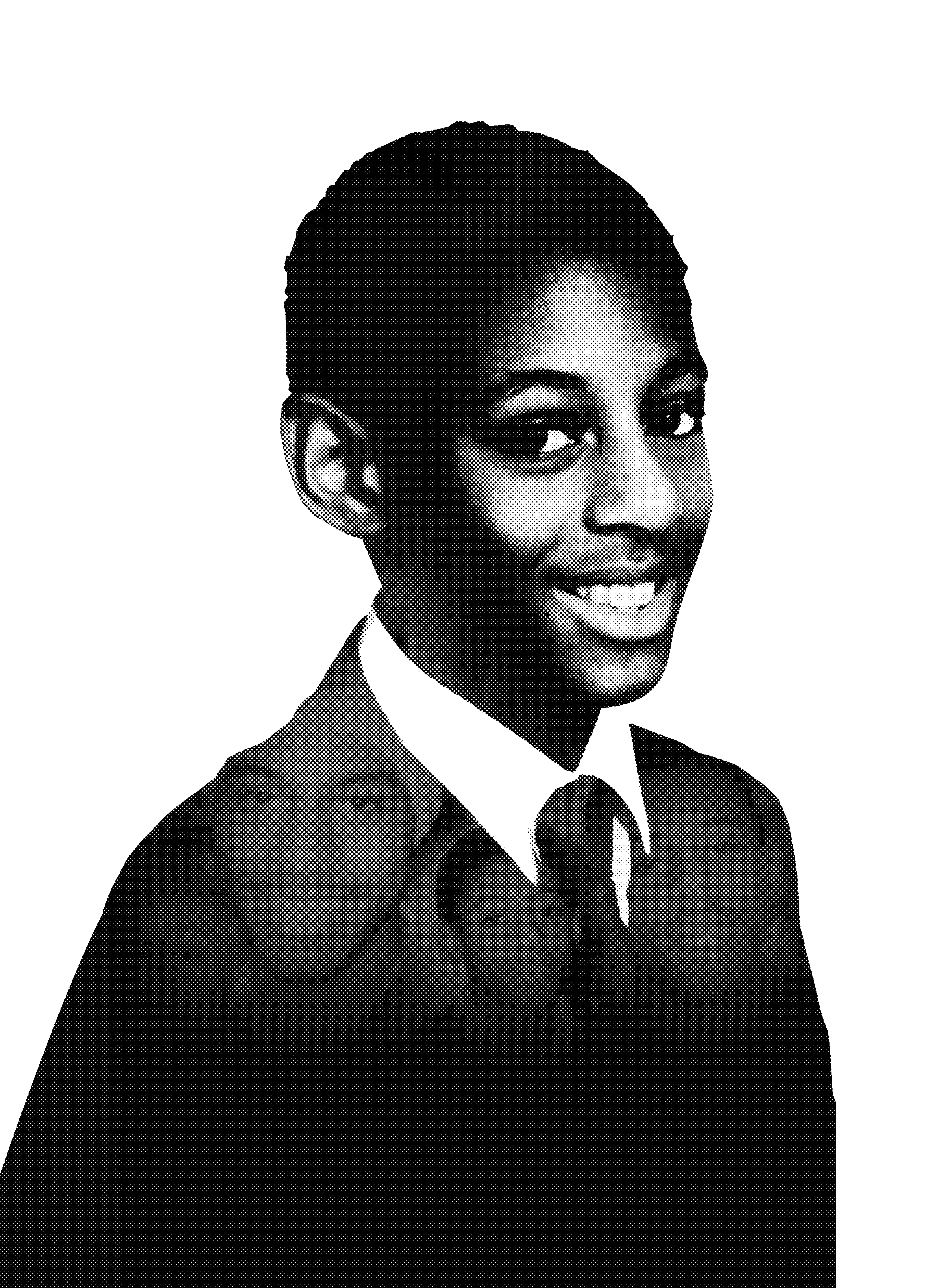 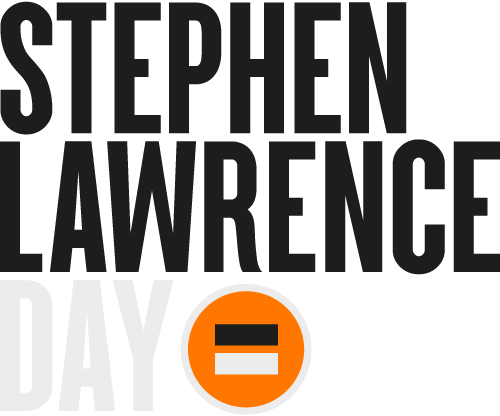 overview
secondary School Resource
1
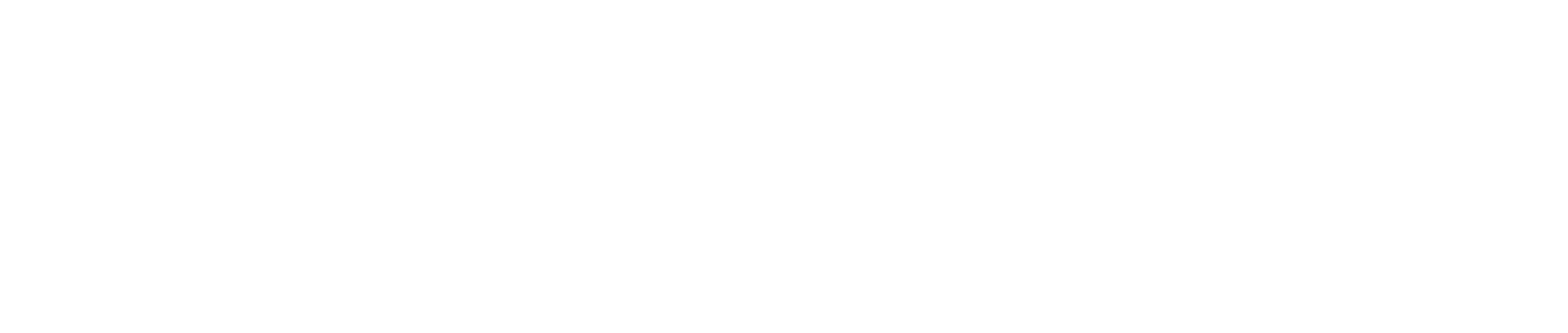 pshe
At Key Stage 3 (Year 7, 8 & 9),  students build on the knowledge and understanding, and skills learnt in their Primary years. Children are transitioning to Secondary education and becoming increasingly independent. Students will meet opportunities and challenges at this stage, whilst also going through puberty.  We aim to cover relationships, social media and peer pressure.

At Key Stage 4 (Y 10 & 11), Students build on the KS 3 curriculum preparing to move towards
becoming more independent and taking on more responsibilities.  We look at aspects of becoming adults and entering society as caring, kind and respectful citizens. 
 
There are 3 core themes:
Health and Wellbeing
Relationships
Living in the wider world
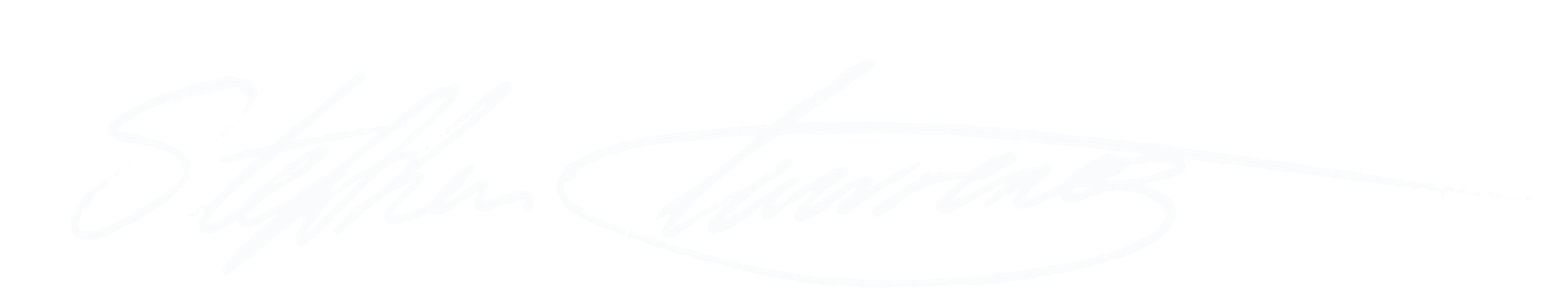 Year 7
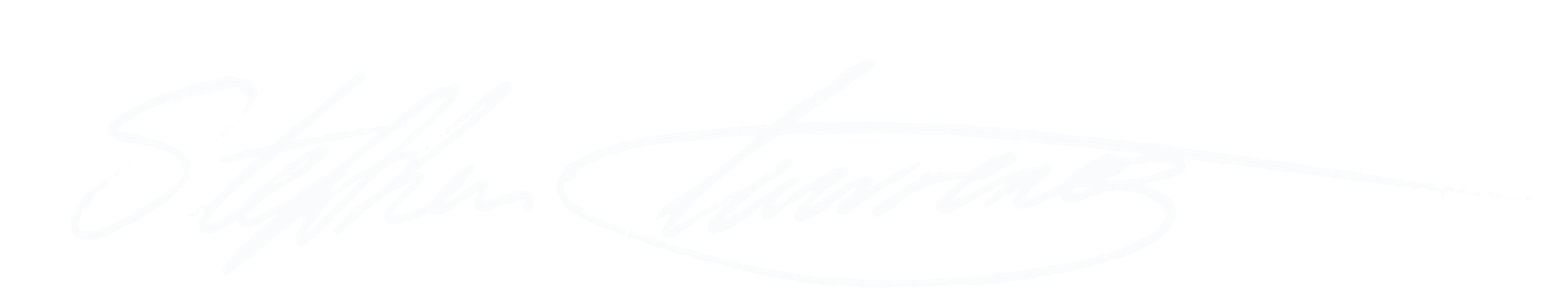 Year 8
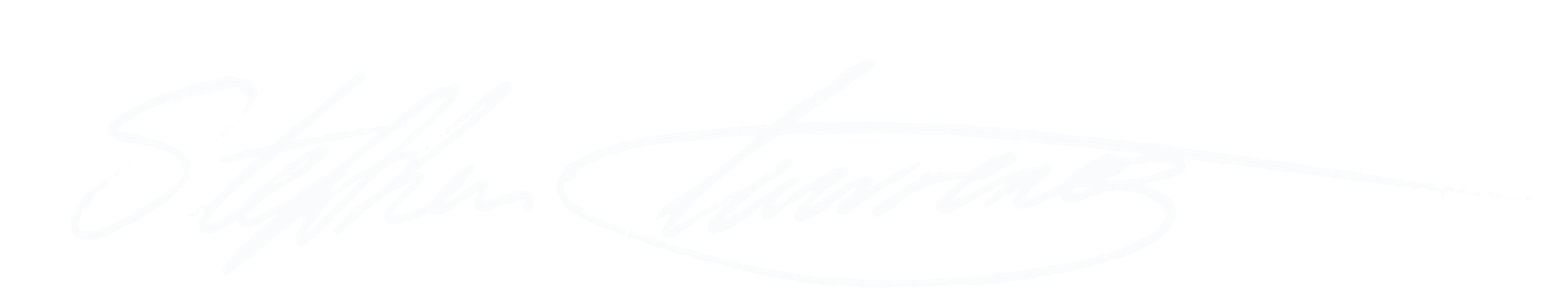 Year 9
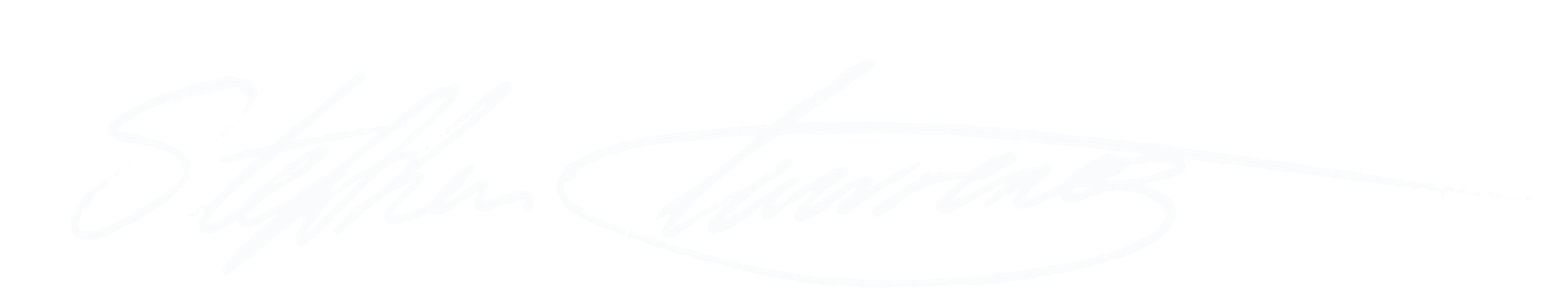 Year 10
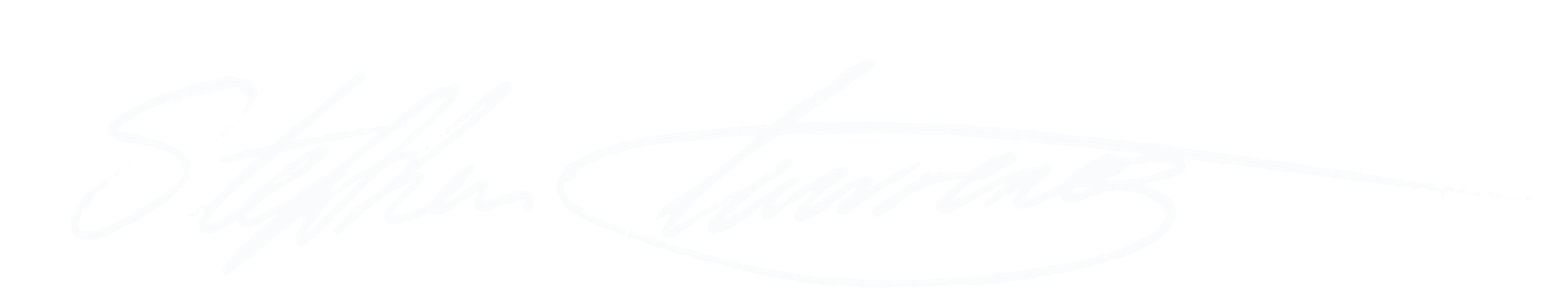 Year 11
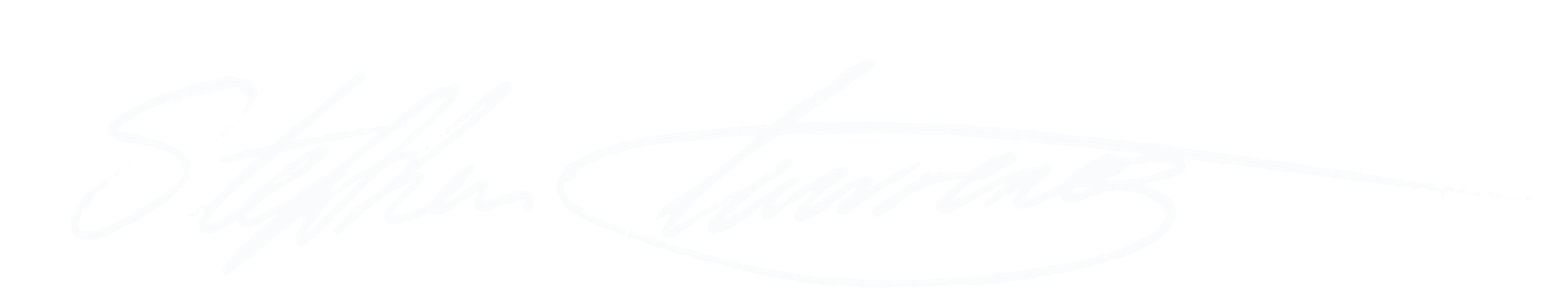 The three cs
CLASSROOM
English, Maths, Art, Sports, History, Geography, Design Technology, Science, Music, Religious Education.  All areas of the curriculum lend themselves to Stephen’s story. Schools can look at Black History, Windrush, Partition, Colonialism, throughout the year.  Black inventors, Authors, Scientists, Historians, Mathematicians. Students can hold debates, presentations, social media, videos.

COMMUNITY
Talents in the wider community. Role models beyond the school gate. Fundraising/Charity/volunteering.

CAREERS
Education and bursaries. Sponsorship by Businesses in the community. Work experience.
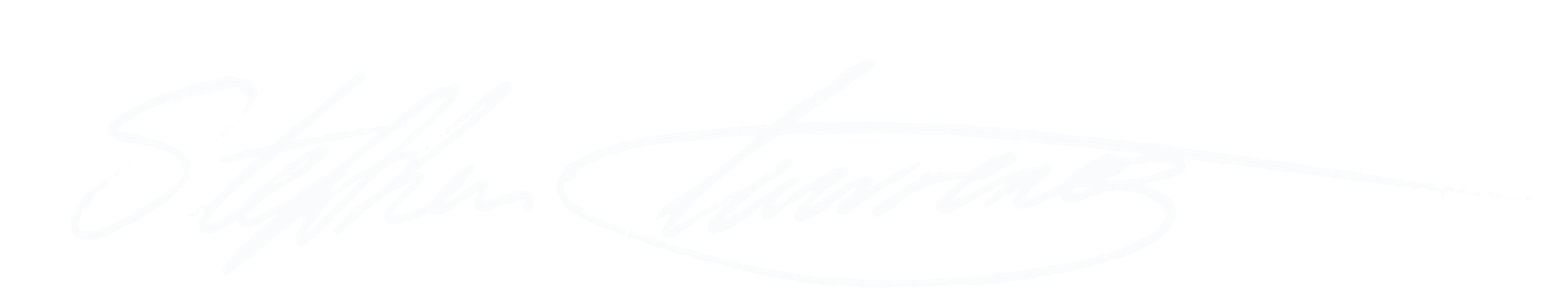 Activities
Write down activities you will do as a class and school – Link them to the overview programme.


What will take place on April 22nd, Stephen Lawrence day?


What will take place throughout the rest of the year?
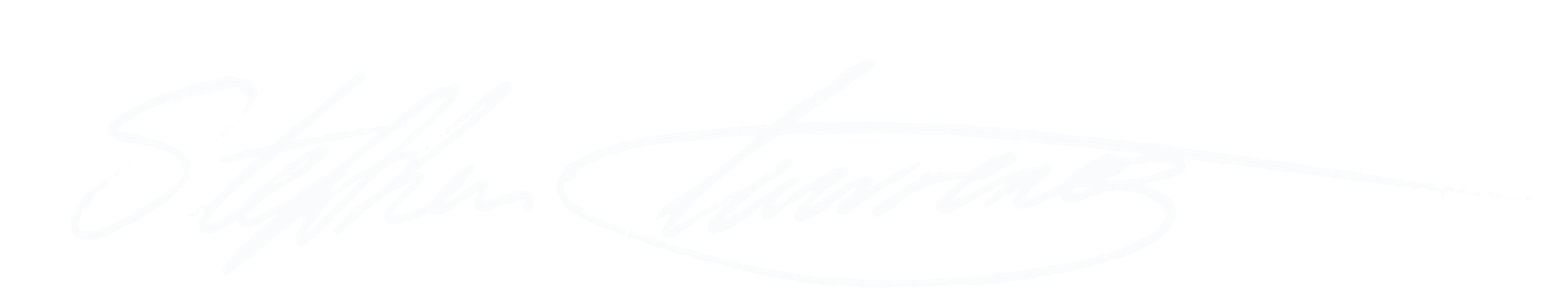 Community links
Who will you reach out to in your own communities?  

What charity work will you embark on? 

How will you spread the good work you do and the legacy of Stephen Lawrence?

How will you share your good work with other schools?

How will you measure your success?
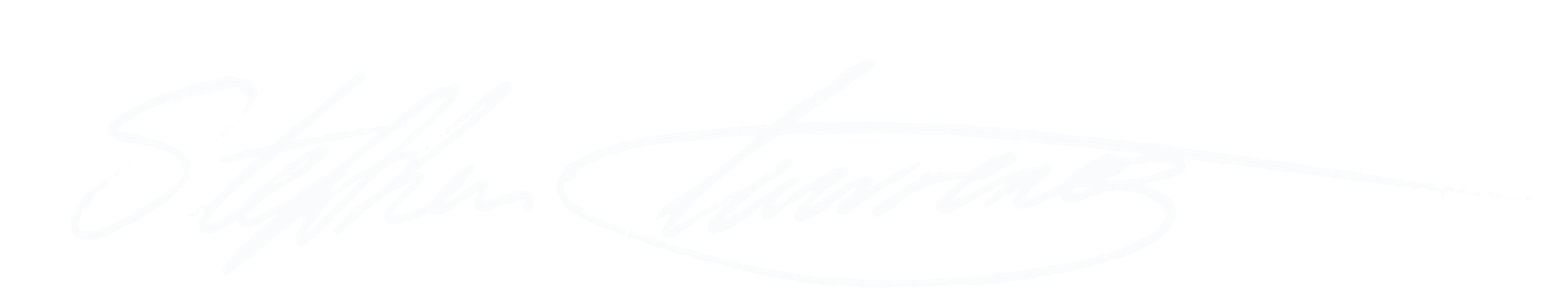 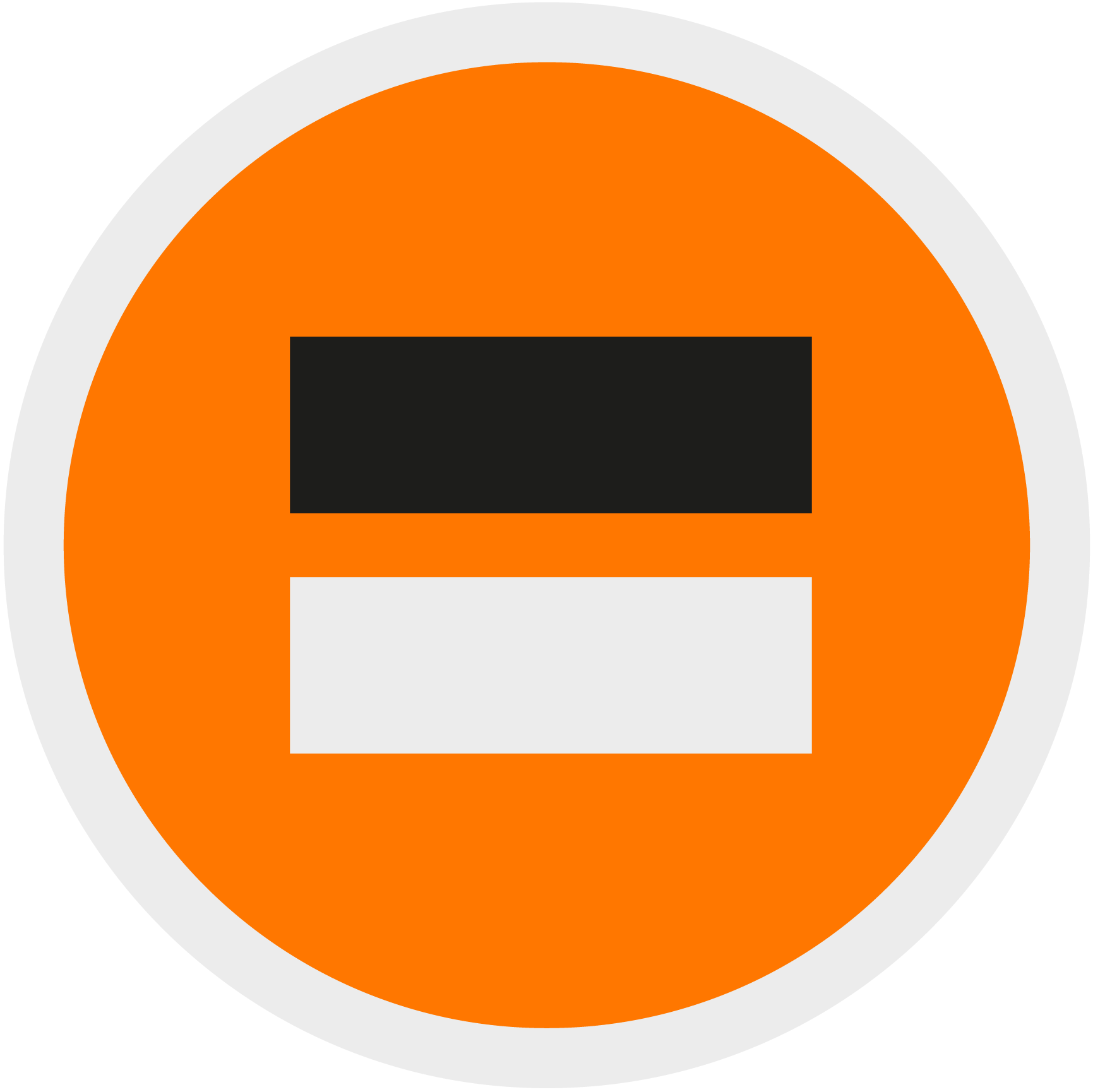 THANK YOU
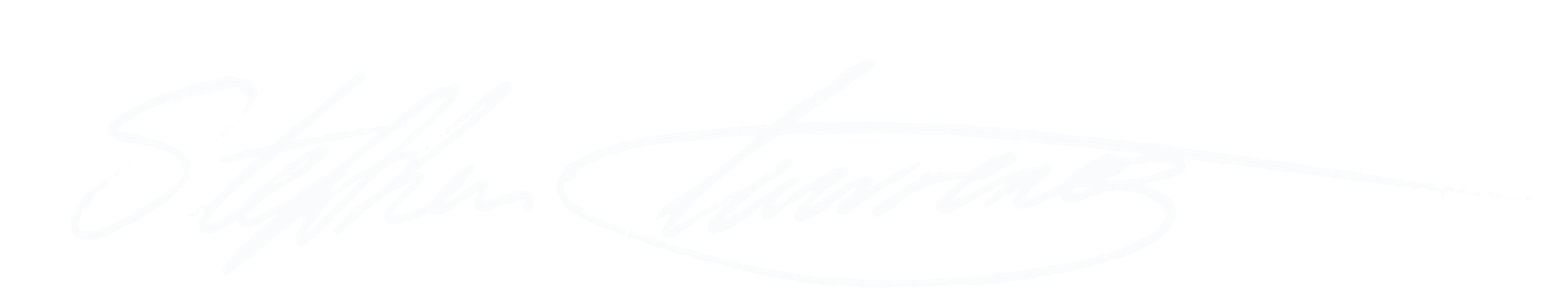 STEPHENLAWRENCEDAY.ORG
Stephen Lawrence Day Foundation, Kemp House, 152-160 City Road, London, EC1V 2NX
Copyright © 2020 Stephen Lawrence Day Foundation. All Rights Reserved. Charity Number 1187566.